NYU Langone Health
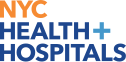 Perspectives of an addiction consult service from hospitalized people who use opioids at six NYC public hospitals
Carla King, MPH, PhD student, Lauren Textor, MD, PhD, Yasna Rostam Abadi, MD, Jasmine Fernando, Mpharm, Noa Appleton, MPH, Adetayo Fawole, MD, MPH, Jennifer McNeely, MD, MS
[Speaker Notes: Patient experiences with an addiction consult service at 6 NYC public hospitals]
No conflicts of interest to disclose

Funding sources:  NIH/NIDA R01DA045669
HOSPITALIZATION PRESENTS AN OPPORTUNITY TO ENGAGE PATIENTS IN OUD TREATMENT
People who use opioids can experience under-treatment of opioid withdrawal and inadequate pain management during hospitalization

Medical management can:
Reduce patient-directed discharges
Increase MOUD continuation post-discharge
Reduce risk of future overdoses
(Velez, 2017; Simon 2019; Burns, 2022; Calcaterra, 2022; Larochelle, 2018; Sordo, 2017, Watts, 2022)
[Speaker Notes: Consider skipping this and focusing on the following slide]
ADDICTION CONSULT SERVICES OFFER AN OPPORTUNITY TO ENGAGE PATIENTS IN OUD TREATMENT
Increase utilization of medications for opioid use disorder 
Address lack of knowledge about addiction among health care providers
Patients report less judgmental, more humanizing interactions

NYC Health + Hospitals implemented a multidisciplinary addiction consult service at 6 hospitals from 2018-2020
Consult for Addiction Treatment and Care in Hospitals (CATCH)
(Englander, 2018; Calcaterra, 2022; King 2022; Hyshka, 2019; Collins, 2019; Hoover, 2022)
CONSULT FOR ADDICTION TREATMENT AND CARE IN HOSPITALS (CATCH)
Multidisciplinary addiction consult service at 6 NYC public hospitals
Evaluation, diagnosis, and treatment for patients with substance use disorder who are hospitalized for any condition
Initiation of SUD treatment while patients are hospitalized
Linkage to ongoing treatment as part of the discharge plan
STUDY AIM
Understand the experiences of patients with opioid-related diagnoses hospitalized at a CATCH hospital

Conducted as part of a pragmatic trial of the effectiveness of the CATCH program for increasing post-discharge initiation and engagement in MOUD
(McNeely, 2019)
RECRUITMENT
CATCH teams referred eligible potential participants
Had an active opioid use disorder (OUD) or opioid-related poisoning diagnosis
18 years and older
English-speaking
Patients who accepted or refused the CATCH intervention

Target: ~5 patients/hospital with varying demographics (gender, race, ethnicity, age)
Semi-structured interviews conducted between October 2019 and April 2021
PARTICIPANT DEMOGRAPHICS (N=29)
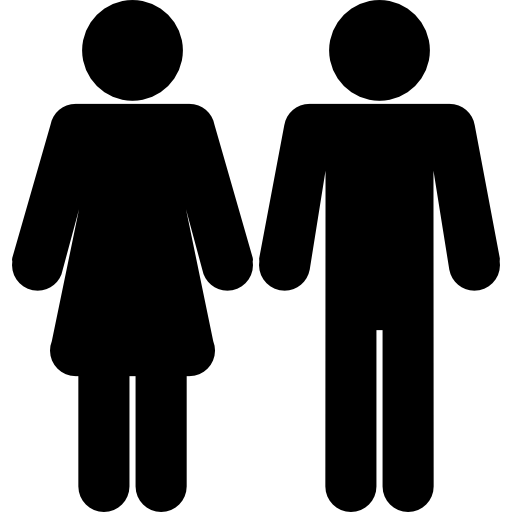 1. Structural vulnerabilities shape addiction trajectories, treatment, and hospital experiences
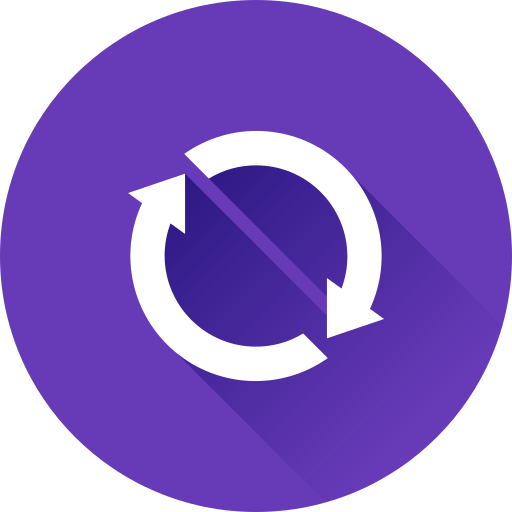 2. Experiences with CATCH and other health care providers during hospitalization
3. Treatment after hospital discharge
[Speaker Notes: Organizing our themes under 3 main headings

Note – the purpose of the diagram is to highlight that this is somewhat of a feedback loop, where the structural vulnerabilities often frame the experiences with health care and treatment after discharge, which further exacerbates the experiences of structural vulnerabilities]
1. Structural vulnerabilities shape addiction trajectories, treatment, and hospital experiences
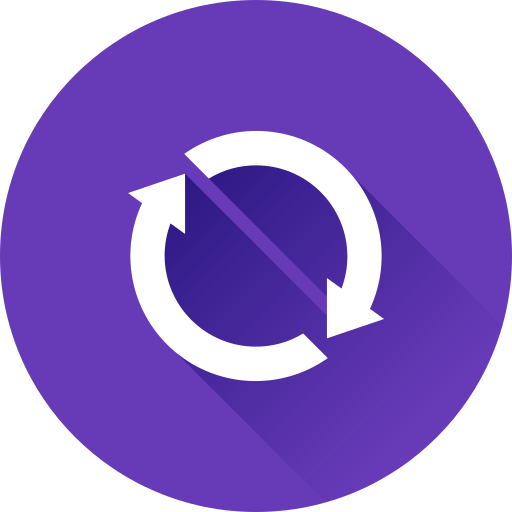 2. Experiences with CATCH and other health care providers during hospitalization
3. Treatment after hospital discharge
[Speaker Notes: Organizing our themes

Note – the purpose of the diagram is to highlight that this is somewhat of a feedback loop, where the structural vulnerabilities often frame the experiences with health care and treatment after discharge, which further exacerbates the experiences of structural vulnerabilities]
1. Structural vulnerabilities shape addiction trajectories, treatment, and health care experiences
Most participants described histories and ongoing forms of structural vulnerabilities and violence
Food and financial insecurity
Previous incarceration
Previous drug overdose
Lack of stable housing
Exposure to drug use and violence
Isolation and abandonment from social networks/supports
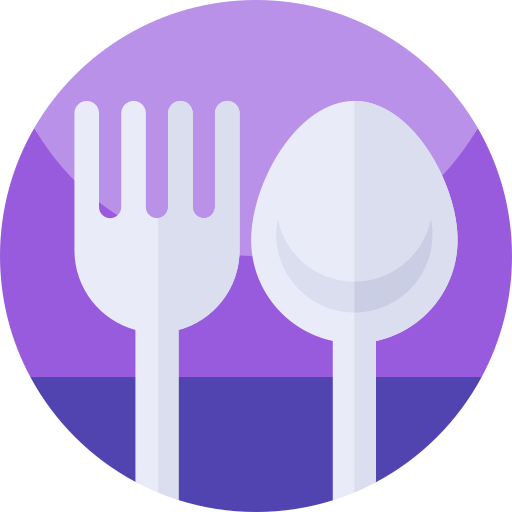 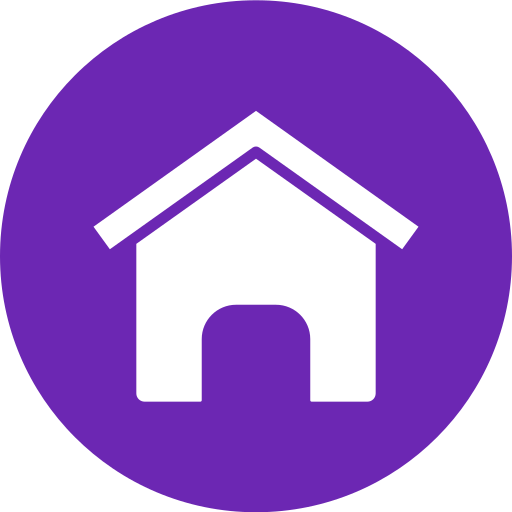 These experiences structure the risk environment and shape participants’ experiences of opioid use and health care
Isolation and abandonment
“But a home is not a home if you’re by yourself, it's just a place to live. I can't even cook there. I haven’t got my kids, my kids can't come over. I can't have company, that's not a home. That's just a place to stay. Place to wash your ass and take a nap.”
[Speaker Notes: One participant pointed out that although he had recently secured access to housing, this did not solve the problems of isolation, loneliness, or even meet his other basic needs including food security:

We chose to highlight this quote here because we know from other participants that social connection is important to reduce relapse. And although this participant secured housing, resources can be some piecemeal meaning that they don’t always provide adequate connection to community.

So again, these Intersecting forms of vulnerability, including exposure to drug use and violence, lack of stable housing, and isolation from their social networks shaped participants’ experiences of opioid use. It also shaped patients’ experiences of health care.]
1. Structural vulnerabilities shape addiction trajectories, treatment, and hospital experiences
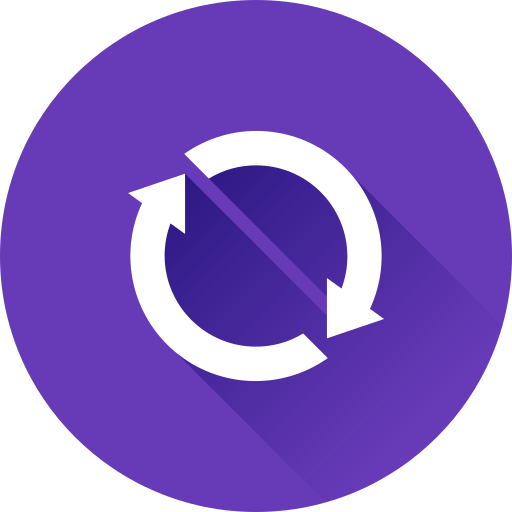 2. Experiences with CATCH and other health care providers during hospitalization
3. Treatment after hospital discharge
2. Experiences with CATCH and other health care providersduring hospitalization
Overall, participants described positive interactions with the CATCH teams during hospitalization, including adequate and timely access to withdrawal management and more humanizing care
[Speaker Notes: Overall participants described positive interactions with the CATCH team during hospitalization, including adequate and timely access to withdrawal management and more humanizing care. Participants emphasized that CATCH acted as an advocate by engaging with the primary medical team, local treatment programs, and pharmacies on their behalf.]
2. Experiences with CATCH and other health care providersduring hospitalization
2. Experiences with CATCH and other health care providers during hospitalization
[Speaker Notes: Despite some successes, participants still described negative interactions with the primary teams related to withholding medications, early discharges, and differential treatment because of their drug use. 

Note about so many people all day – maybe that’s a positive thing, if there is overall positive engagement of medical care]
1. Structural vulnerabilities shape addiction trajectories, treatment, and hospital experiences
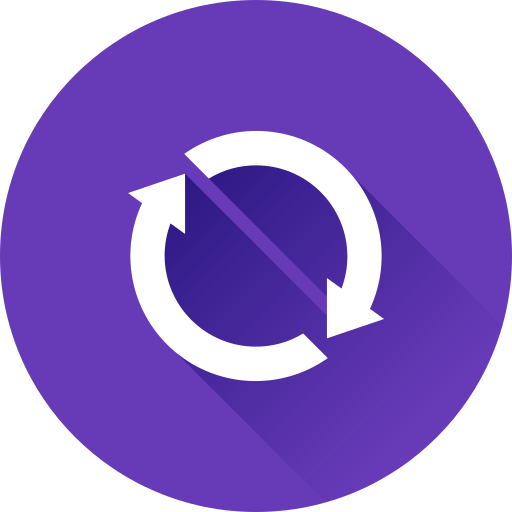 2. Experiences with CATCH and other health care providers during hospitalization
3. Treatment after hospital discharge
3. Treatment after hospital discharge
Participants varied in how they imagined their care after hospital discharge:

Short-term withdrawal management: “For me, it’s like not to stay on it for too long, to get off it within a certain period of time. Don’t make it a lifelong thing.” 

MOUD long term: “I’m not gettin’ off the methadone. That’s a wrap.”
[Speaker Notes: X]
3. Treatment after hospital discharge
Persistent structural barriers limited participant’s desires and abilities to access care after discharge
“… my Medicaid's restricted to a program, so I'm having a problem getting it. I was in [another program] and, for some reason, I'm restricted to them. That means that they want me to stay in their program and not go nowhere else.”
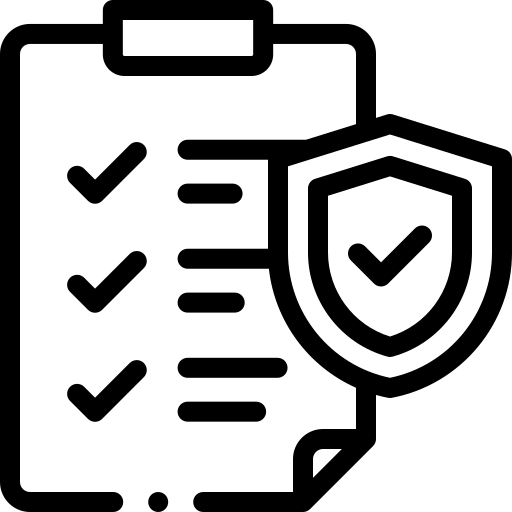 “Sometimes there could be, like, you know, 50 people in line waiting, or sometimes your counselor wants to see you, and you’d be stuck there for a half hour, an hour, and then you’d be late to work. It’s-it’s very, very difficult, um, going there every single day.”
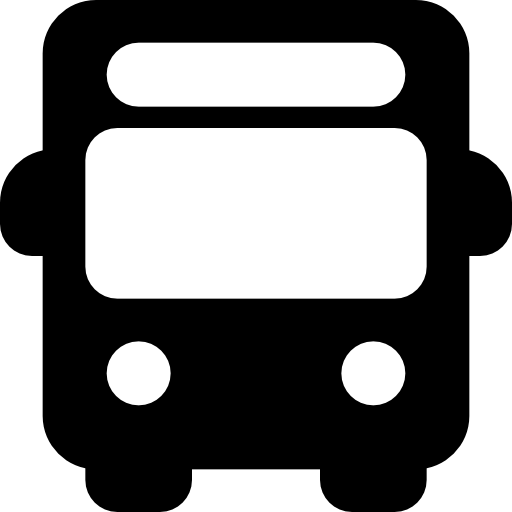 LIMITATIONS
Restricted to English-speaking patients in 6 New York City public hospitals

While interviewers were neutral to the intervention, some participants may still consider them part of CATCH


Fewer patients who refused CATCH versus those who accepted CATCH 


-
Addiction consult services can meet an urgent need for humanistic care and medical management of opioid withdrawal for people while they are hospitalized
Receive adequate and timely withdrawal management – urgently needed!
Opportunity for patients to engage with providers about long-term care

Patients with OUD have diverse lives and needs, and often imagine ideal care differently
For some, capacity to use MOUD long-term was contingent on additional resources
Challenging to address during a limited hospital stay
Thank youSpecial thanks to all the participants, NYC Health + Hospitals CATCH and Office of Behavioral Health team members
NYU Langone Health